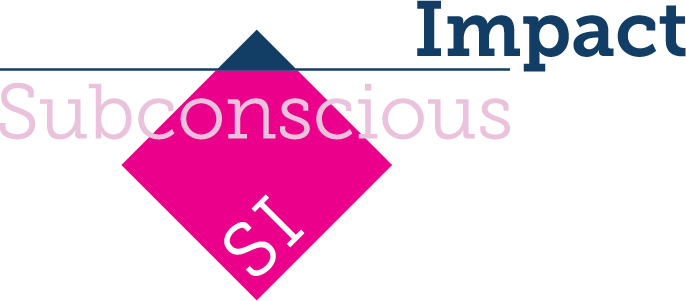 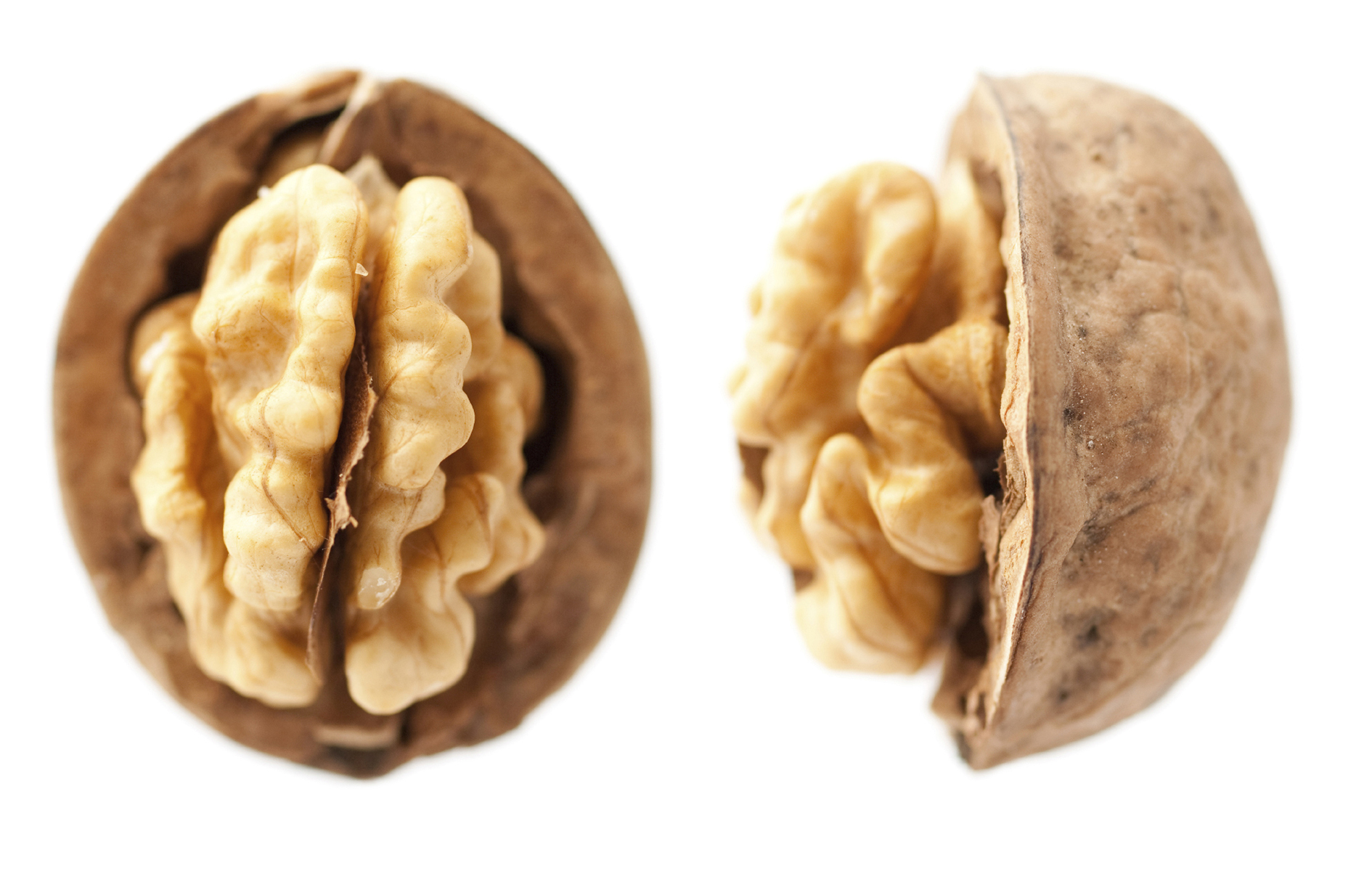 De rol van data: hoe blijven we in verbinding?
15 juni 2022: Genieke Hertoghs
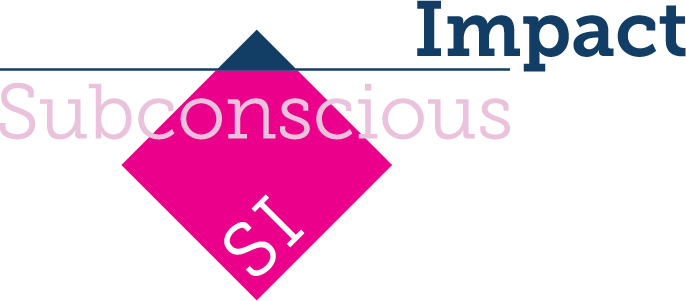 Bron: 
Daniël Kahneman
Nobelprijswinnaar voor de Economie, 2002
Bewust:
Focus
Vermoeiend
1 ding tegelijk
Onbewust: 
Automatisch
Moeiteloos
Meerdere dingen tegelijk
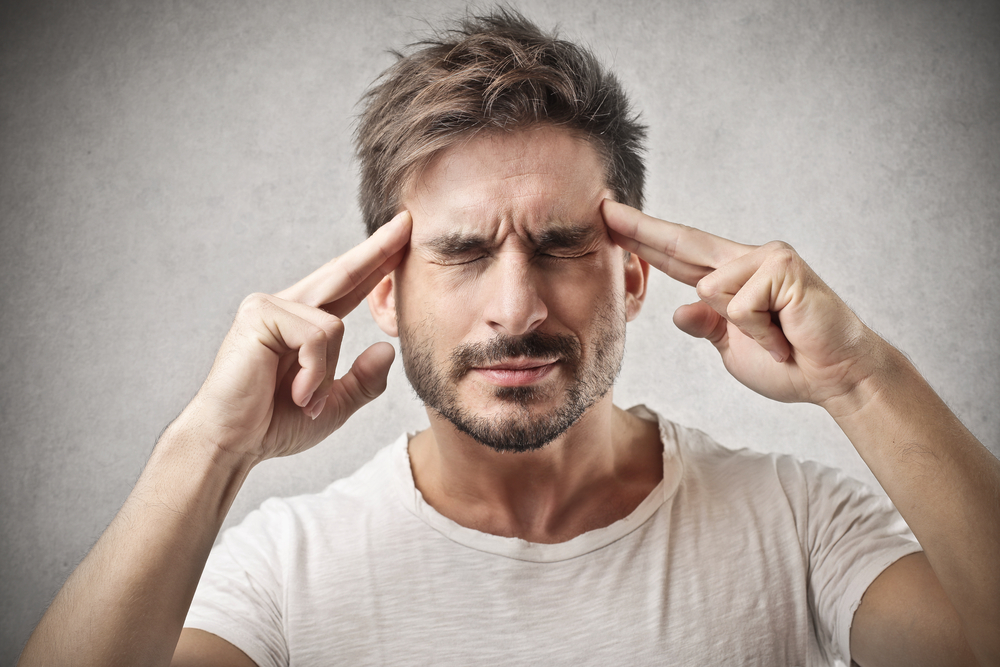 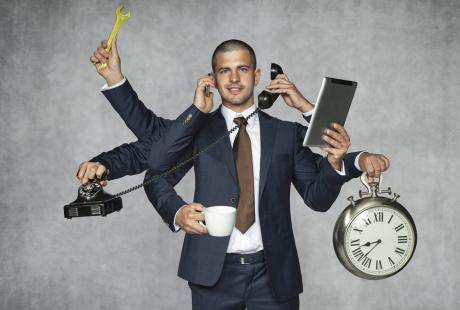 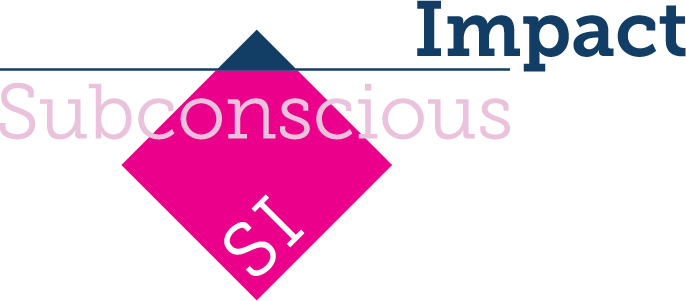 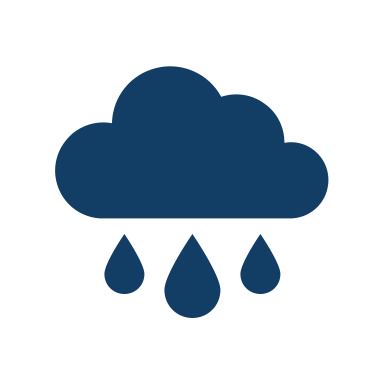 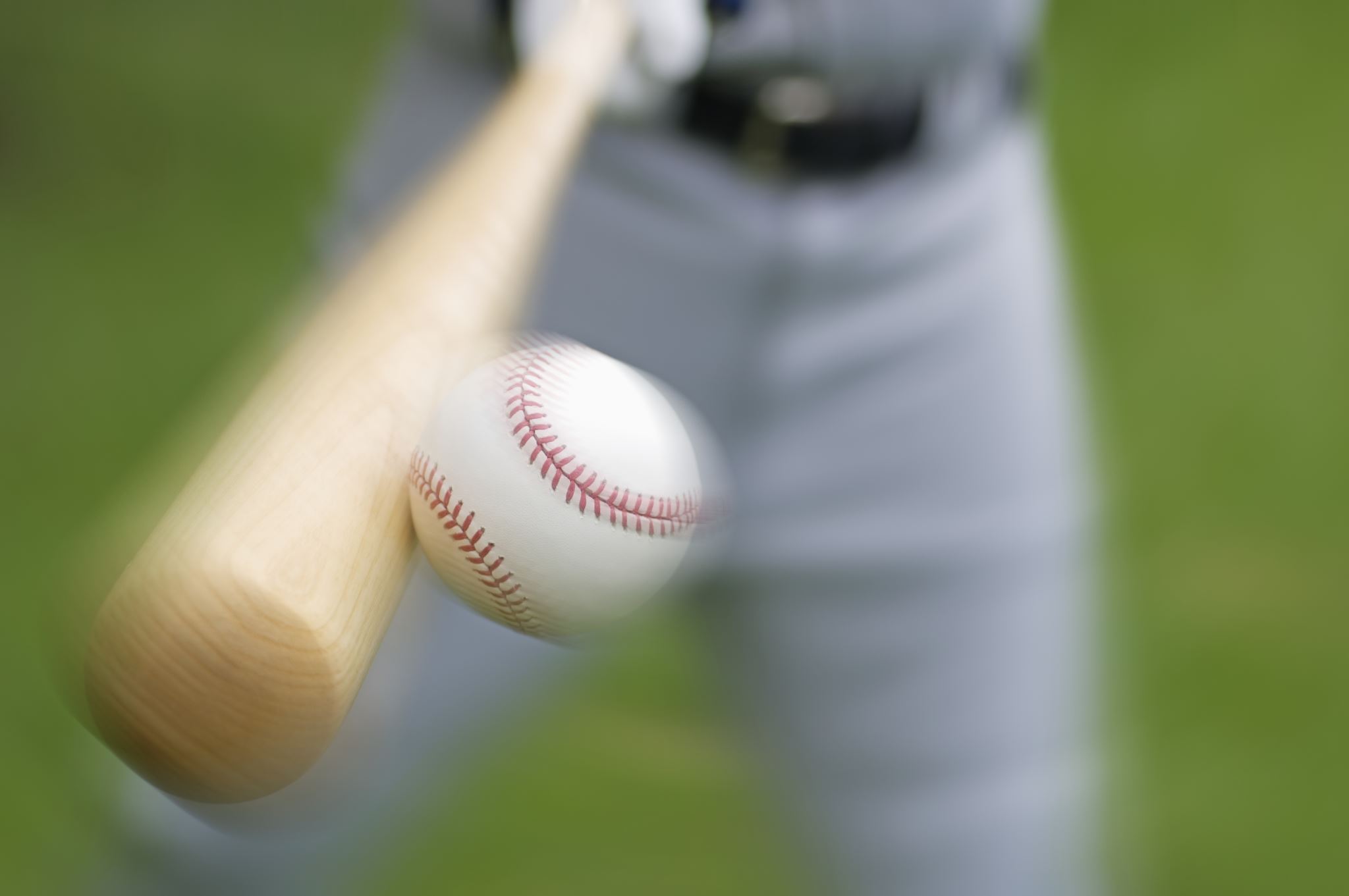 In een pakket in de speelgoedwinkel zit een slaghout en een bal.
Het hele pakket kost € 1,10. 
Het slaghout is € 1,- duurder dan de bal.
Wat kost de bal?
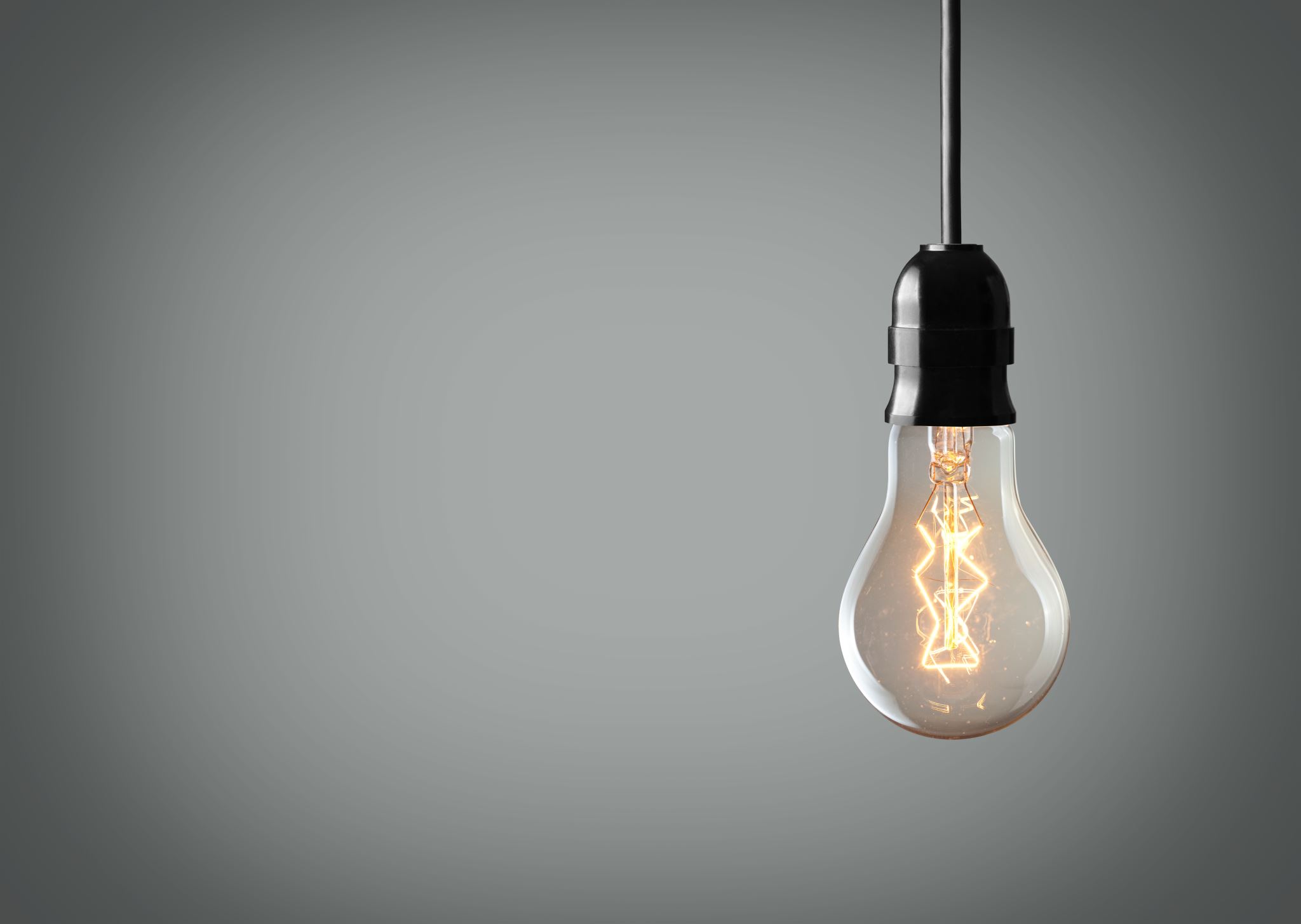 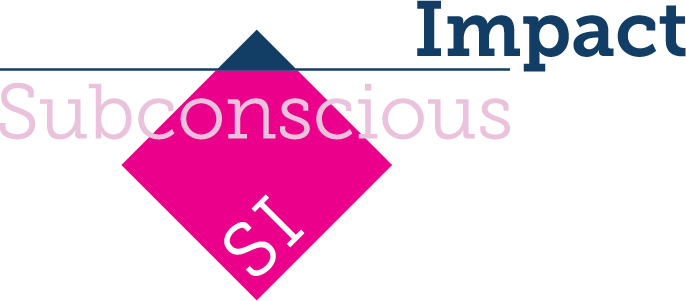 3 x 3 = ?
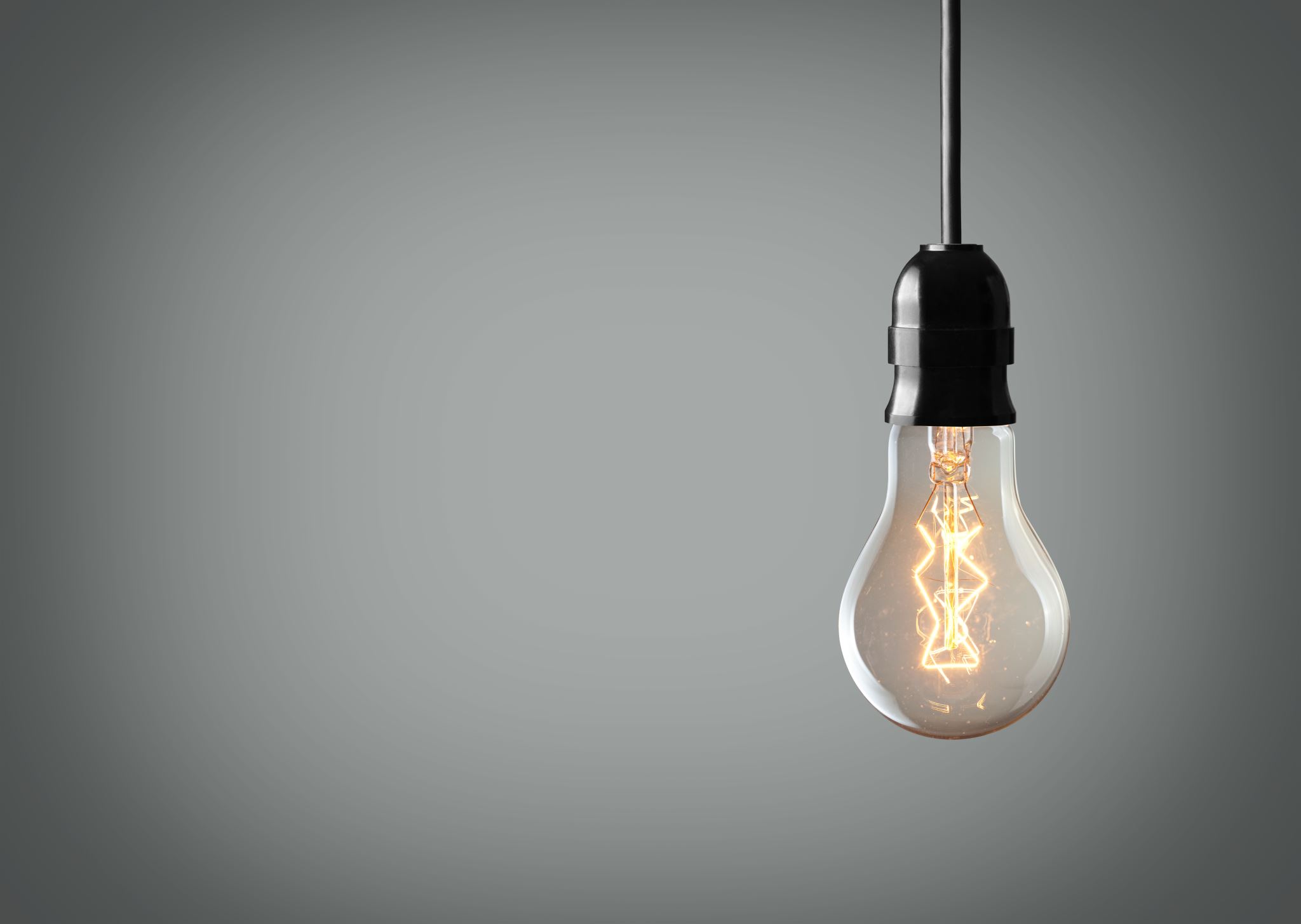 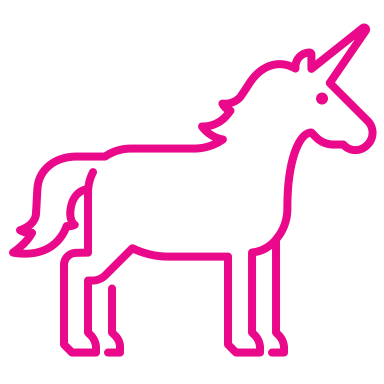 17 x 23 = ?
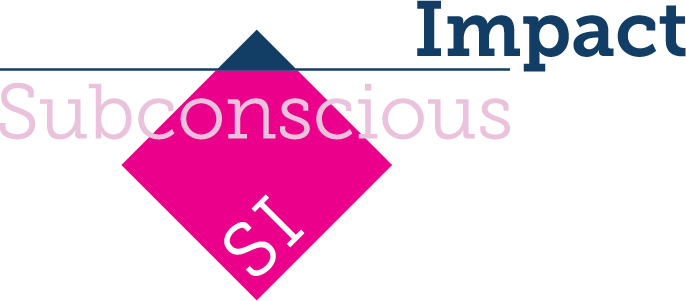 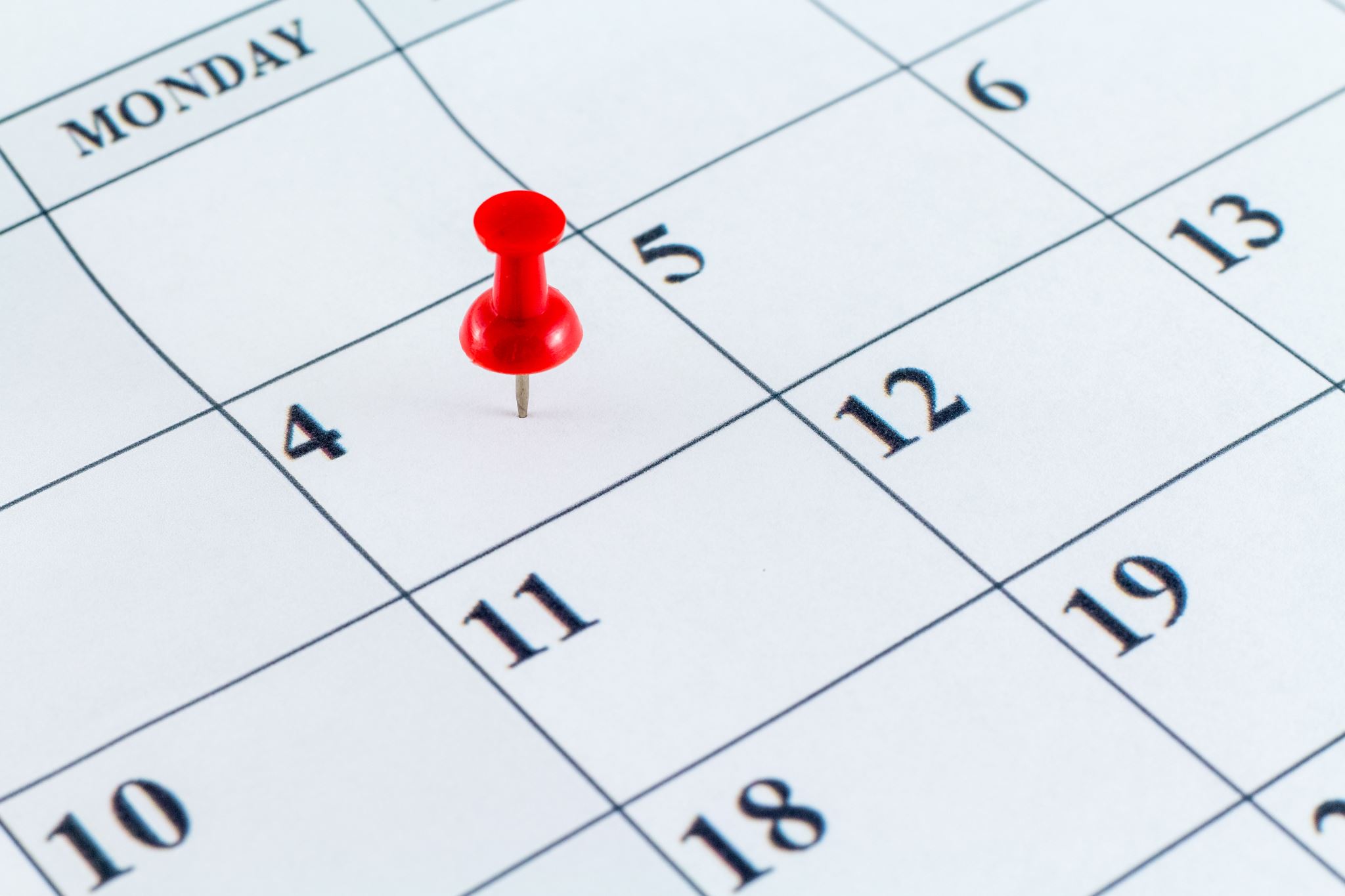 Overmorgen is de derde dag na woensdag. 
Welke dag was het eergisteren?
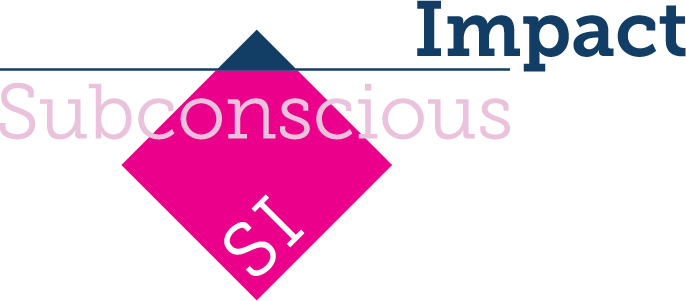 Bron: 
Daniël Kahneman
Nobelprijswinnaar voor de Economie, 2002
Bewust:
Focus
Vermoeiend
1 ding tegelijk
Onbewust: 
Automatisch
Moeiteloos
Meerdere dingen tegelijk
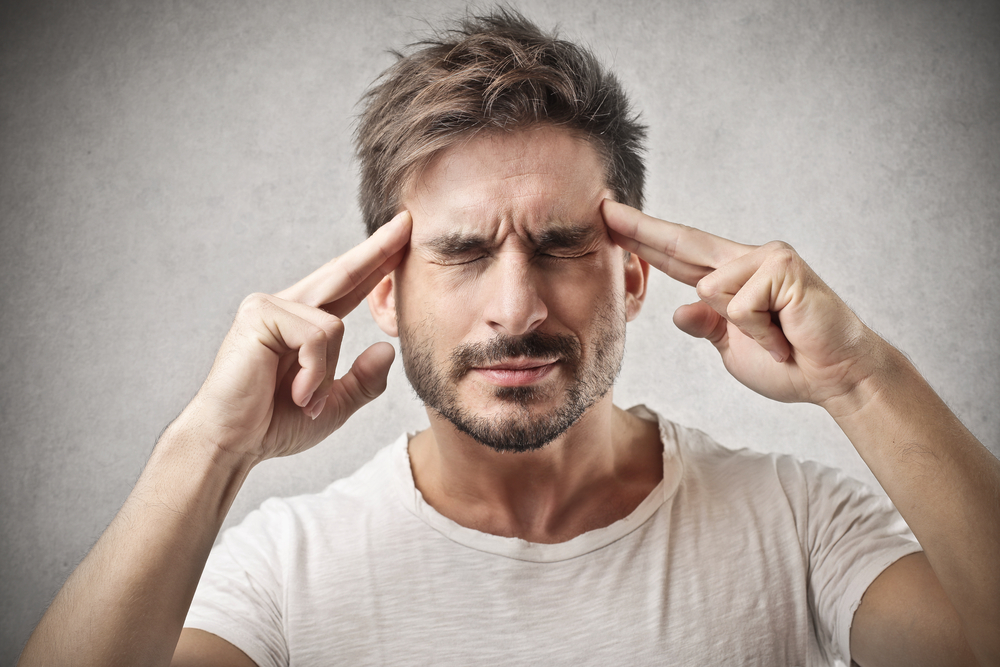 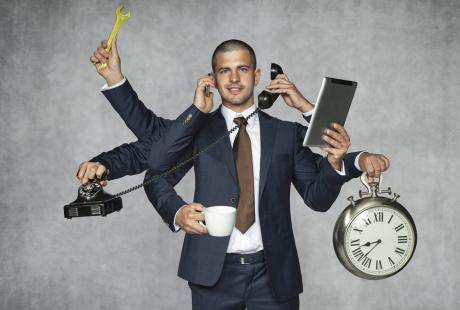 IRRATIONEEL / EMOTIONEEL
RATIONEEL / LOGISCH
2%
98%
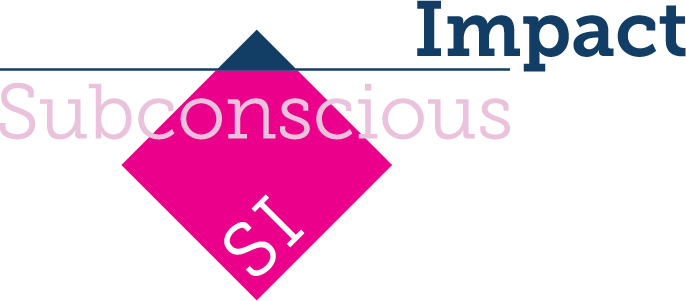 PUSH: jouw ego en belevingswereld centraal
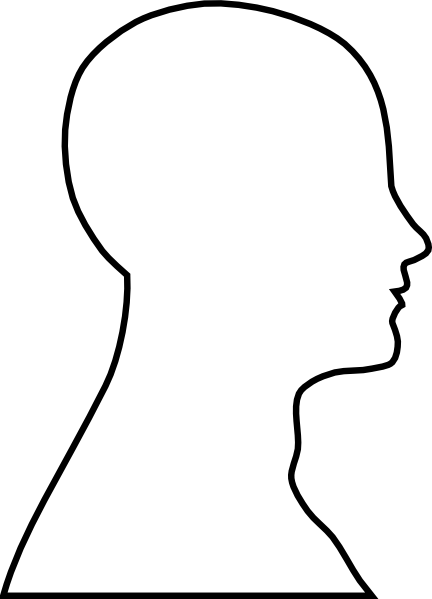 EGO
Push:
Ego voelt zich bedreigd: het moet misschien wel veranderen.

Sympathie naar de pusher neemt af.
defensiemechanisme
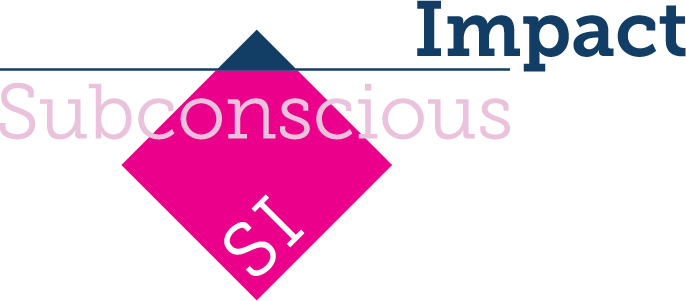 Subconscious Impact
35 pulltechnieken om een ander écht te bereiken
PUSH: jouw ego en wereldbeeld centraal
PULL: ego en wereldbeeld van de ander centraal
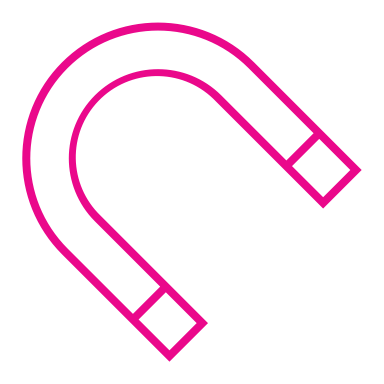 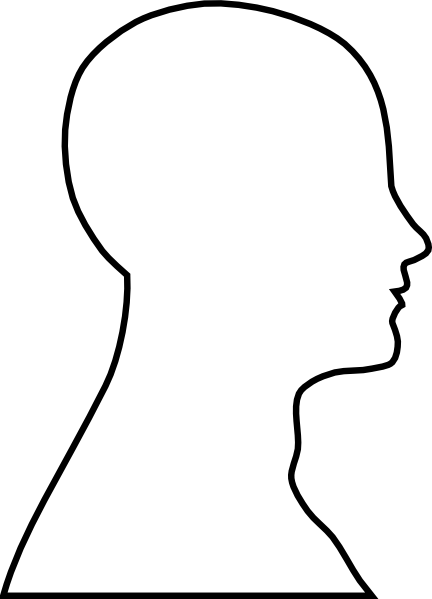 EGO
Pull:
Ego voelt interesse en veiligheid.

“Je begrijpt me écht! Ik voel me gezien…”
defensiemechanisme
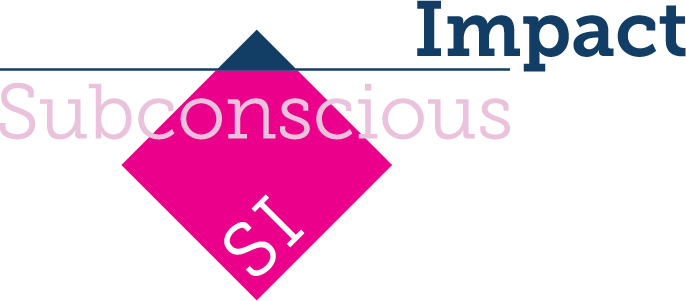 Het nadeel van gesloten vragen…
Een gesloten vraag herken je aan het eerste woord: een werkwoord (vind je, wil je, ga je, zou je, etc):
Lijkt het je ook niet handiger om dat dashboard voortaan te gaan gebruiken? 
Is het niet logischer om de relevante data te gebruiken als grondslag van dit advies?
Denk je ook dat het slim is om hier de stekker uit te trekken?
Het onbewuste van de ander ervaart een gesloten (sturende) vraag als push. Gesloten vragen zijn een indicator van de behoefte van jouw ego om te sturen/kleuren.
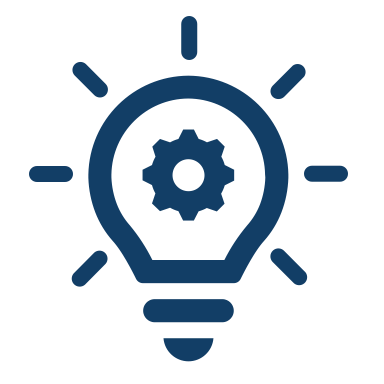 TIP:
Maak een gesloten vraag open met ‘in hoeverre’…
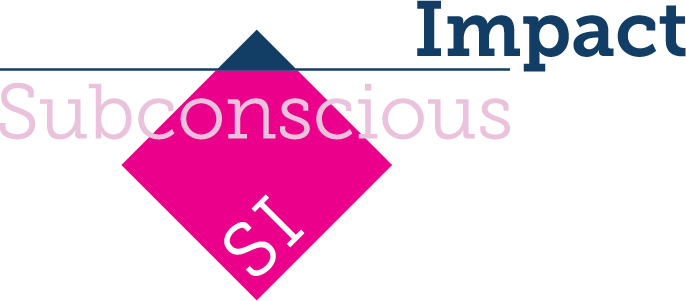 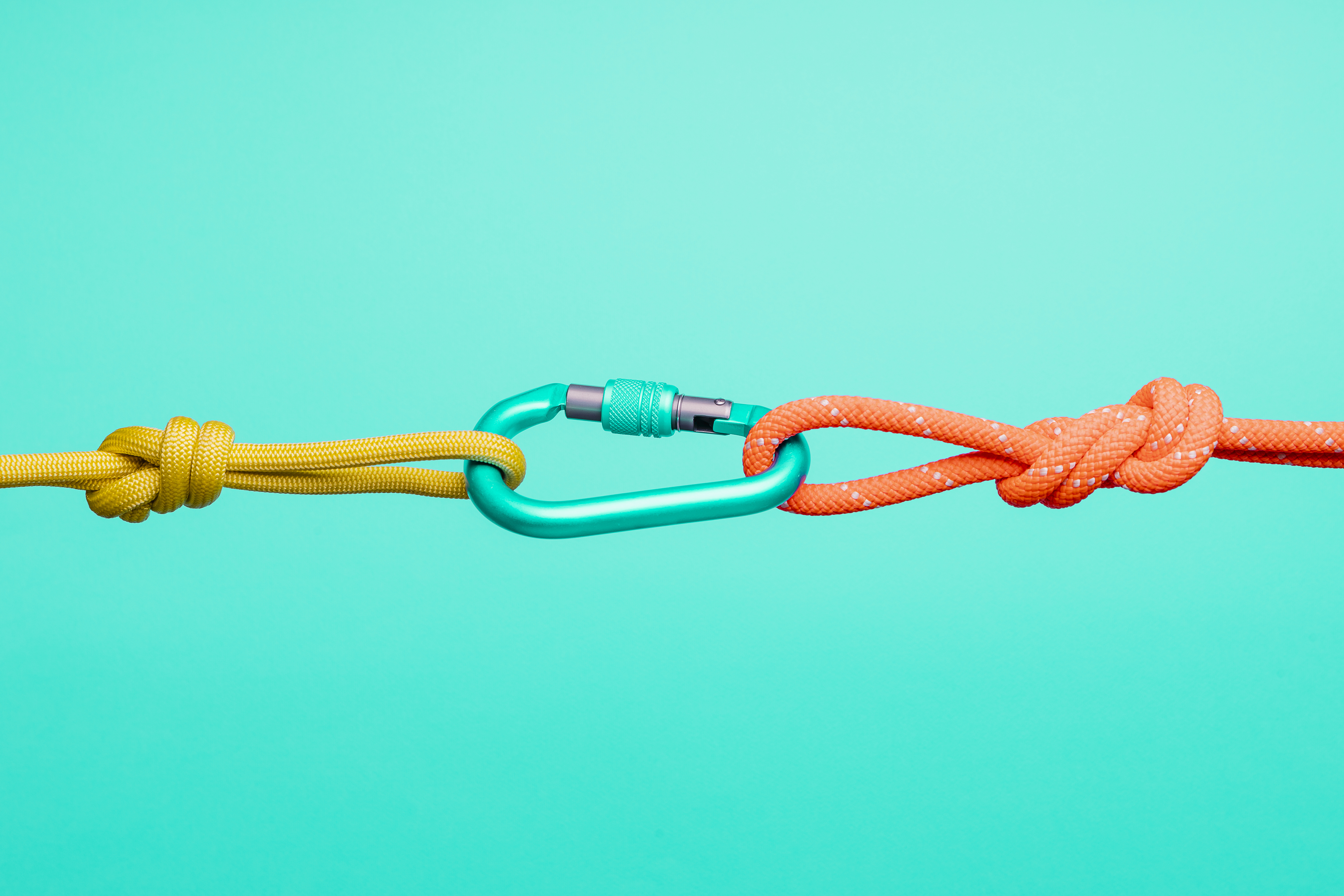 VERBINDING CREEREN
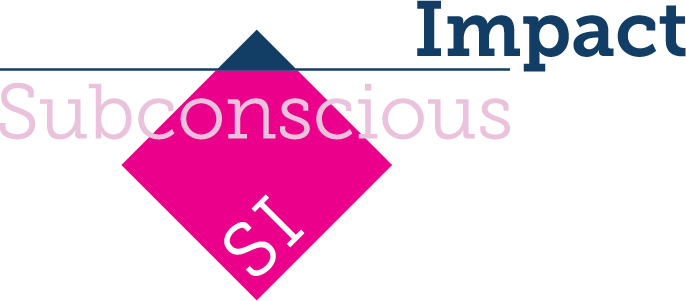 Creëer verbinding: verken het standpunt van de ander
Regievraag		Je regisseert de gedachten en de spraak van de ander met een open vraag. 	
(1/35)		Het defensiemechanisme biedt geen weerstand tegen een open vraag. Het 			onbewuste van de ander registreert interesse. De sympathie naar jou neemt toe. 			Regievragen verkennen de veilige buitenkant van de belevingswereld.
“Hoe kijk jij er persoonlijk naar?”

“Wat zie je dan precies als voordeel van het gebruik van data?”
“En wat levert ons dat weer op in jouw optiek?

“Om welk risico maak je je dan precies zorgen?”
“Welk nadeel brengt dat met zich mee?”
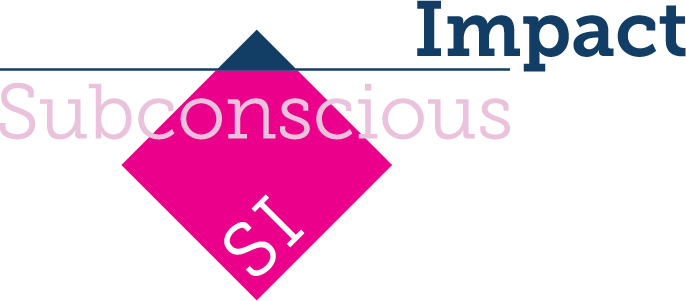 Meer weten?
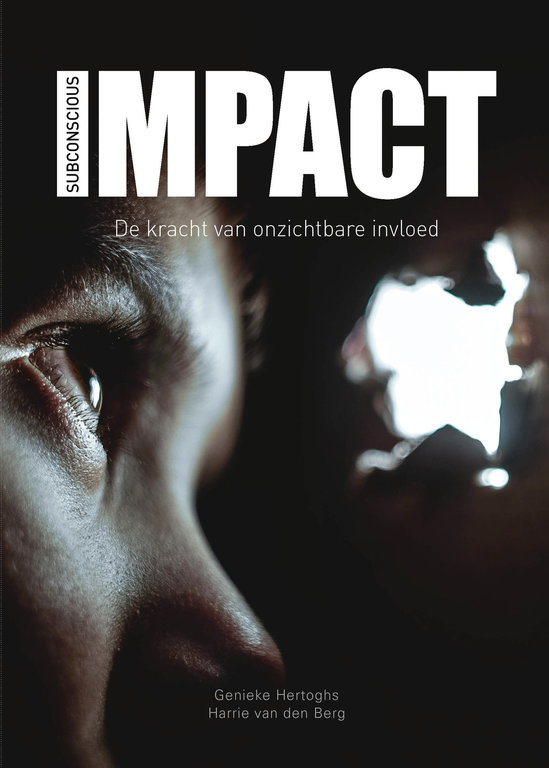 Training en opleiding in IMPACT:
www.dontpushme.nl


Ons volgen op Linkedin?
Mij volgen op Linkedin?

Meer lezen?
Impact: de kracht van onzichtbare invloed